ERCOT Frequency Events
November/December 2022

ERCOT
Operations Planning

PDCWG | January 18th, 2023
11/16/2022 13:14:43(Non-FME)
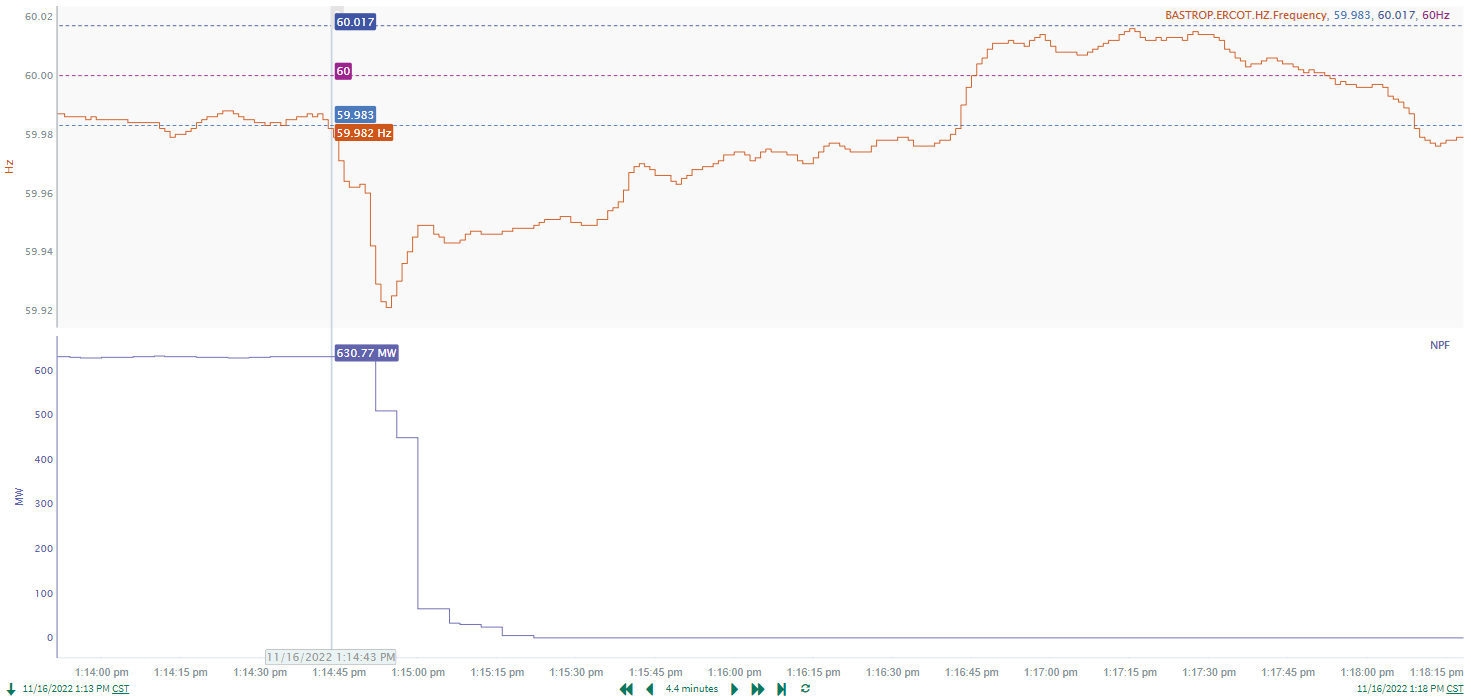 2
[Speaker Notes: The unit tripped offline while carrying approximately 631 MW

Starting Frequency: 59.983 Hz
Minimum Frequency: 59.921 Hz
A-C Time : 11 seconds
Recovery Time(back to deadband): 1 minutes 50 seconds
RRS Released: 0 MW
Trip Reason:  Unknown at this time

Contextual Information: A total of 286 MW of regulation up was deployed during the event 

No Selection Reason : The unit trip is not clean]
11/18/2022 1:02:17 (Non-FME)
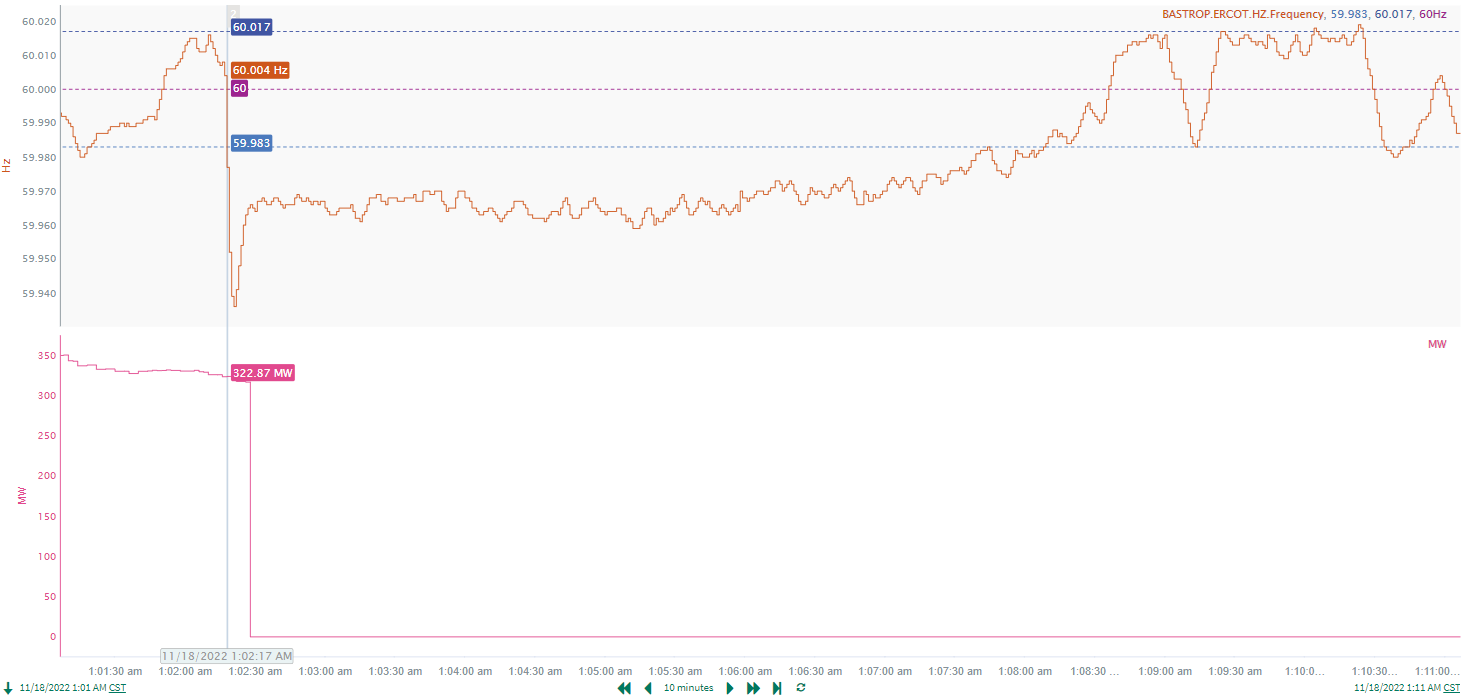 3
[Speaker Notes: The unit experienced runback and tripped offline while carrying approximately 316 MW

Starting Frequency: 60.004 Hz
Minimum Frequency: 59.936 Hz
A-C Time : 4 seconds
Recovery Time(back to deadband): 5 minutes 47 seconds
RRS Released: 0 MW
Trip Reason:  Back pressure

Contextual Information: A total of 163 MW of regulation up was deployed during this time

No Selection Reason: Small event(MW loss = 316 MW)]
12/7/2022 3:50:10(FME)
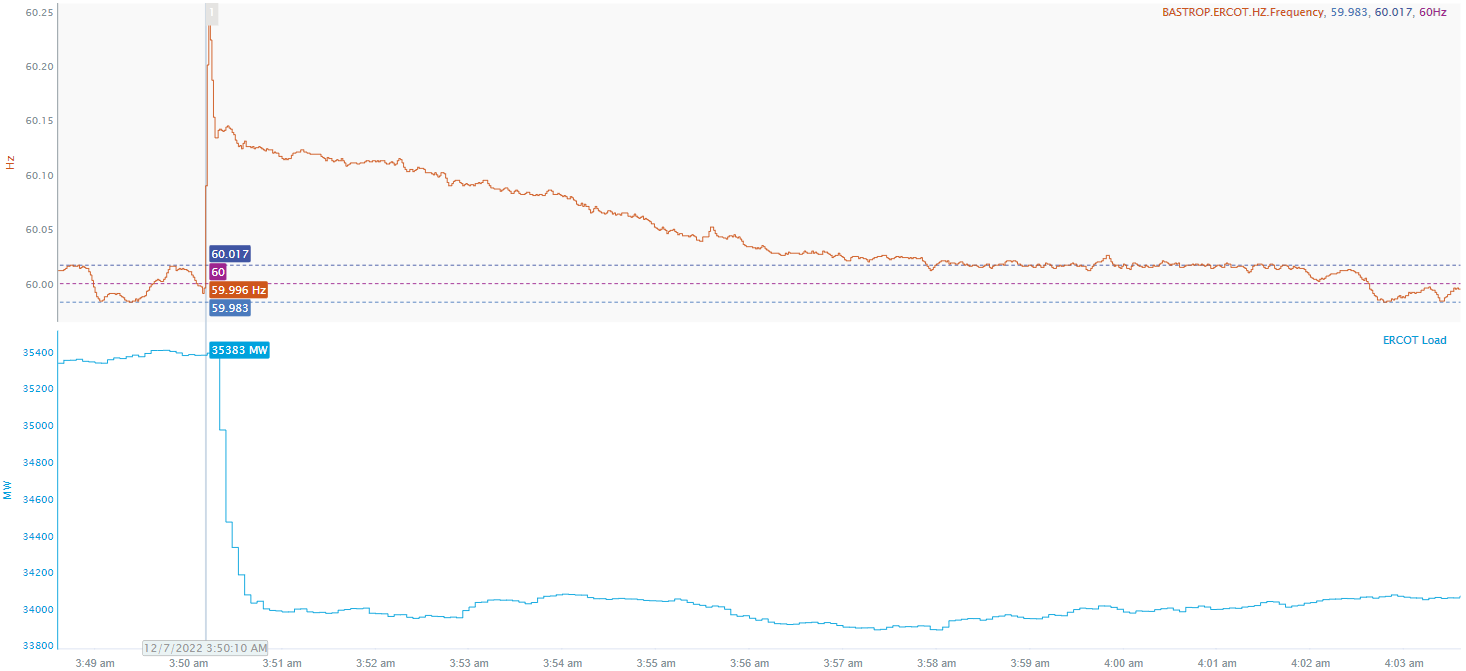 4
[Speaker Notes: Load reduction of approximately 1400 MW in the West Texas area

Starting Frequency: 59.991 Hz
Maximum Frequency: 60.24 Hz
A-C Time : 3 seconds
Recovery Time(back to deadband): 7 minutes 44 seconds
RRS Released: 0 MW
 Reason:  Loss of 3 138 kV Transmission lines in the area

Contextual Information: A total of 146 MW of regulation down was deployed and manual offset of -500 MW was applied during the event.]
12/8/2022 3:39:45(NON-FME)
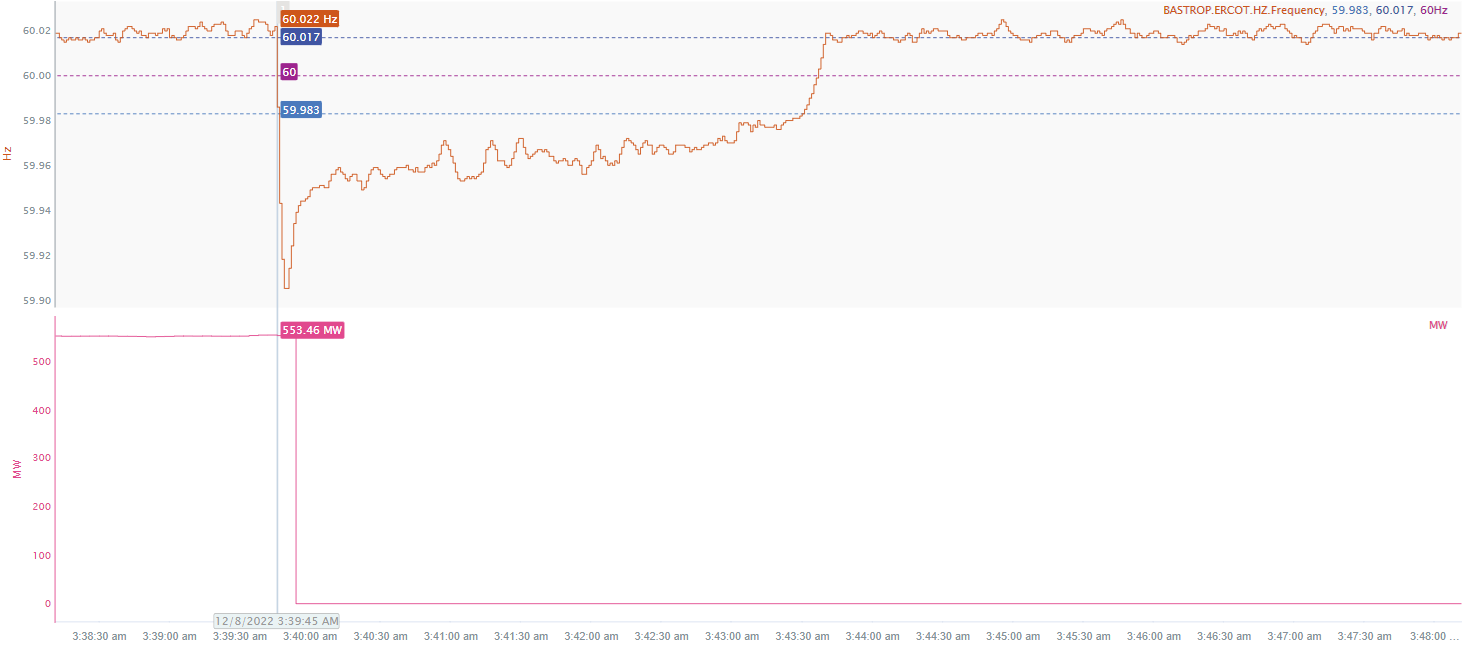 5
[Speaker Notes: The unit tripped offline while carrying approximately 553 MW

Starting Frequency: 60.022 Hz
Minimum Frequency: 59.905 Hz
A-C Time : 5 seconds
Recovery Time(back to deadband): 3 minutes 45 seconds
RRS Released: 484 MW
Trip Reason:  Unknown at this time

Contextual Information: A total of 187 MW of regulation up was deployed during the event.

No Selection Reason: The starting frequency was outside the high deadband prior to the event]
12/17/2022 18:53:50(NON-FME)
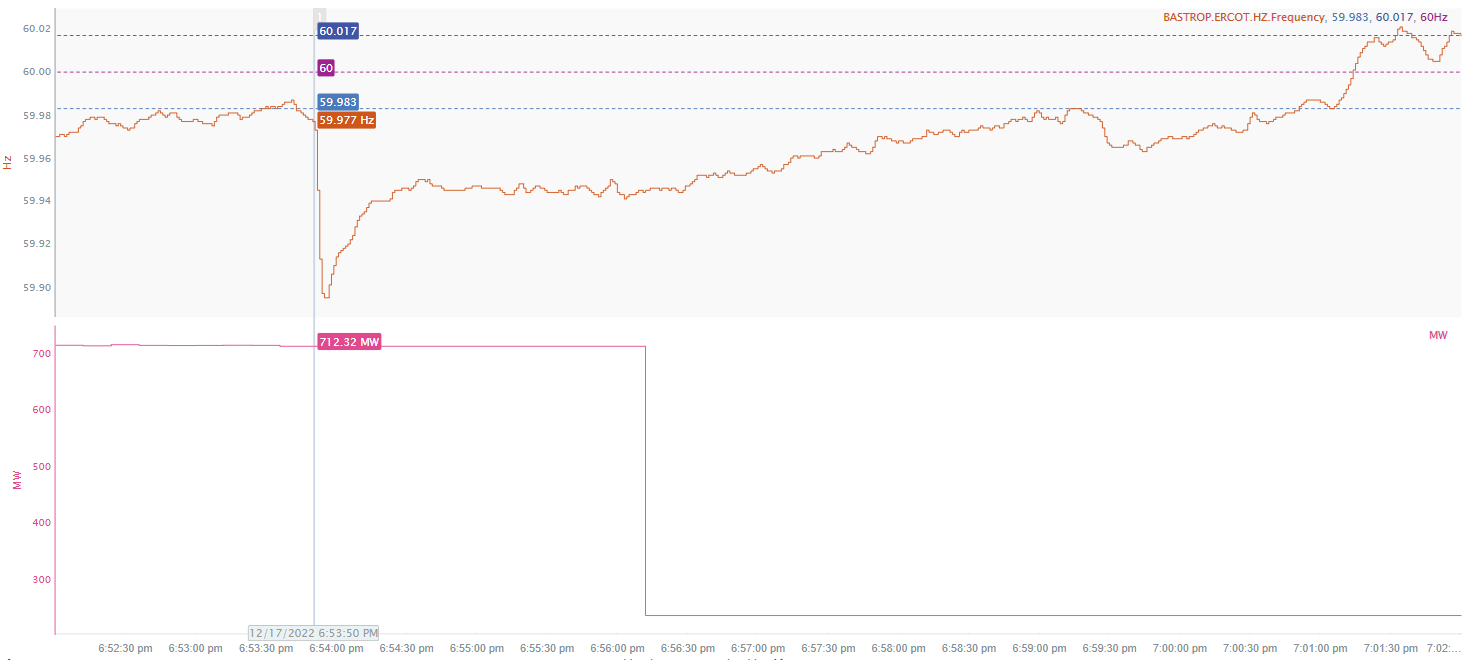 6
[Speaker Notes: The unit tripped offline while carrying approximately 712 MW

Starting Frequency: 59.977 Hz
Minimum Frequency: 59.895 Hz
A-C Time : 5 seconds
Recovery Time(back to deadband): 7 minutes 00 seconds
RRS Released: 648 MW
Trip Reason:  Unknown at this time

Contextual Information: A total of 220 MW of regulation up was deployed during the event.

No Selection Reason: The starting frequency is outside the low deadband]
12/23/2022 4:15:25(NON-FME)
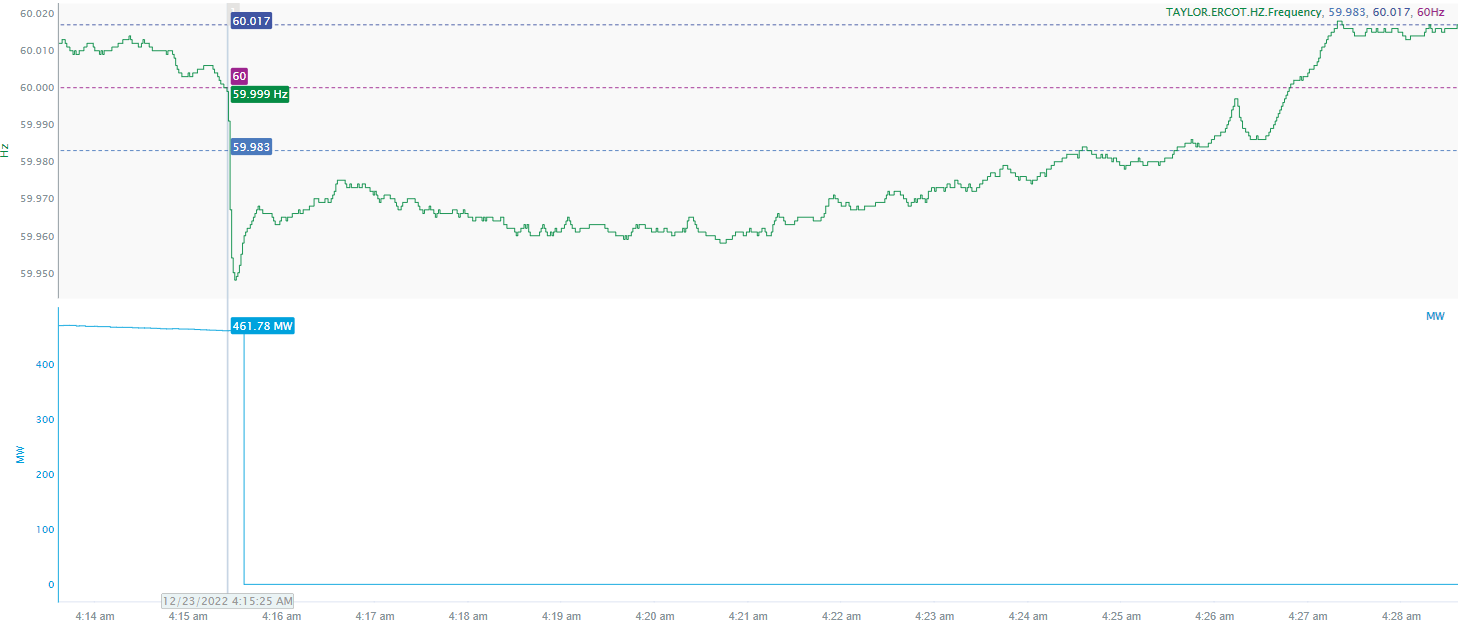 7
[Speaker Notes: The unit tripped offline while carrying approximately 462 MW

Starting Frequency: 59.999 Hz
Minimum Frequency: 59.948 Hz
A-C Time : 5 seconds
Recovery Time(back to deadband): 9 minutes 10 seconds
RRS Released: 0 MW
Trip Reason:  Unknown currently

Contextual Information: A total of 240 MW of regulation up was deployed and 300 MW of manual offset was applied during this event.

No Selection Reason: delta A-C and C point is too small (small event)]
Questions?
Thank you!